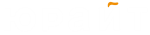 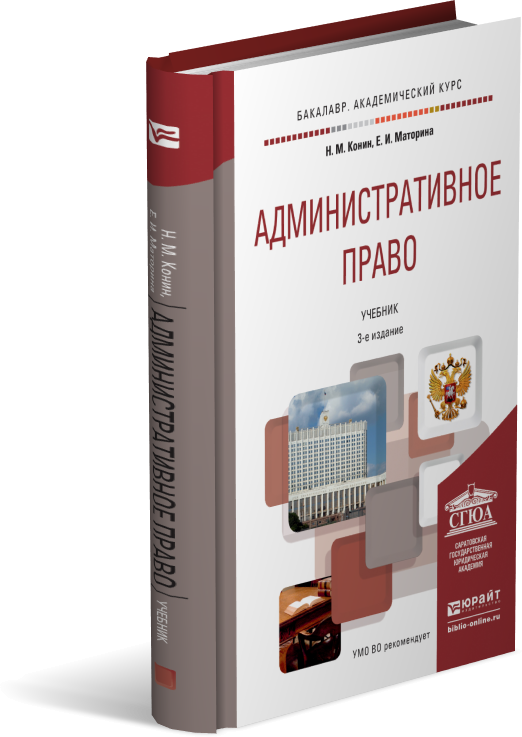 Лекция 4

Организационно-правовые способы обеспечения законности и дисциплины в деятельности субъектов административного права
Курс: Административное право
Раздел IV учебника
Надзорная деятельность государства
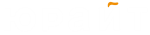 Государственный контроль
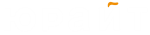 Формы контроля
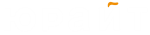 Виды государственного контроля
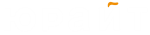 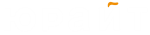 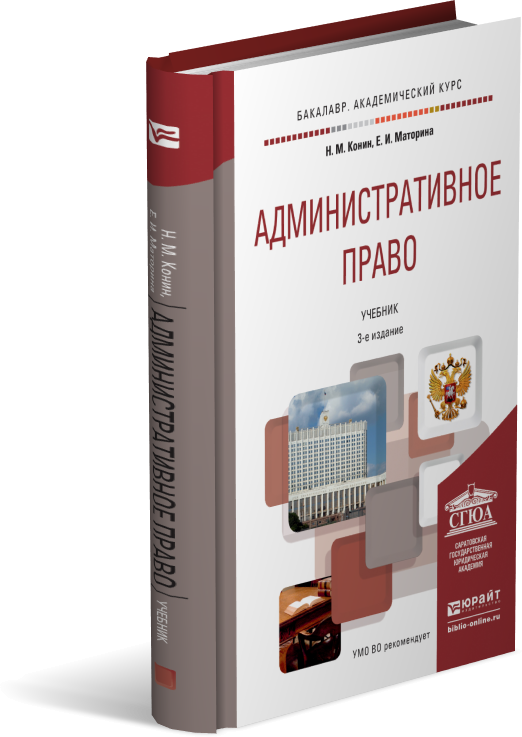 Подробнее
расскажет базовый учебник
Раздел IV
Конин Н. М., Маторина Е. И. Административное право : учебник для академического бакалавриата. 3-е изд., перераб. и доп. М. : Юрайт, 2016